Многовариантность
 общественного развития
1. Различные взгляды на направленность общественного развития.
Платон, Аристотель – движение по определенным ступеням в рамках замкнутого цикла, т.е. теория исторического круговорота
Религиозные течения – преобладание регресса во многих сферах общества  
Французские просветители — непрерывное обновление, совершенствование всех сторон жизни общества. 
Современные исследователи – положительные изменения в одних сферах общества могут сочетаться с застоем и регрессом в других, т.е. вывод о противоречивости прогресса.
Человечество в целом никогда не регрессировало, но его движение вперед могло задерживаться и даже на время останавливаться стагнация (застой).
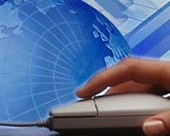 Прогресс и регресс
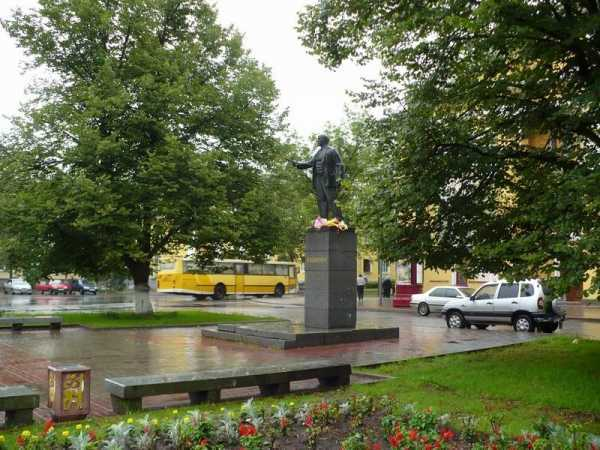 Регресс – процесс упадка
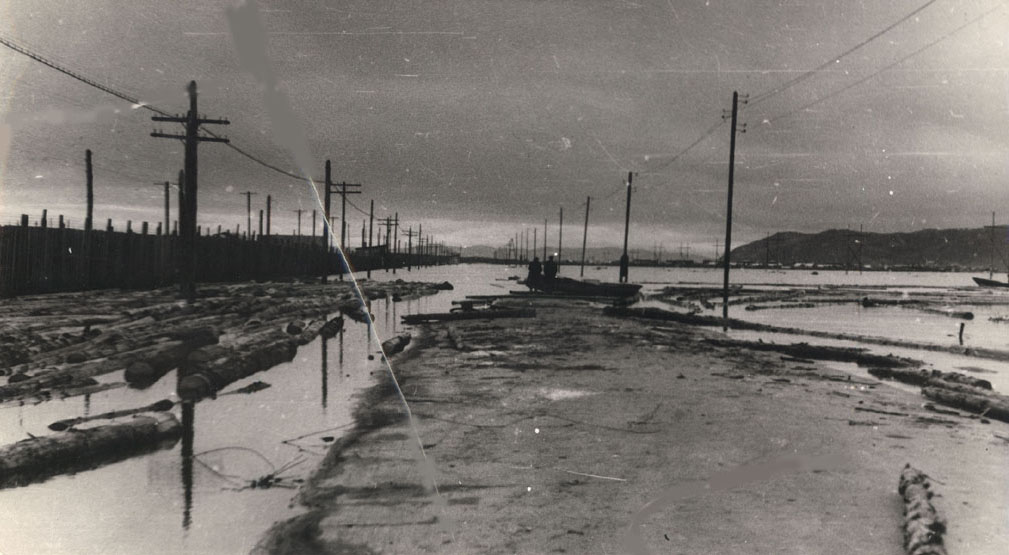 Прогресс –
 направление развития, которое
характеризуется переходом от 
низшего к
высшему.
Реформа (от фр. reforme, лат. reformare — преобразовывать)
– степень усовершенствования в какой-либо сфере общественной жизни, через ряд постепенных преобразований, не затрагивающих фундаментальные основы (системы, явления, структуры)
реформа
Различают две формы социального прогресса: революция и реформа.
Революция (от лат. revolutio — поворот, переворот)
– коренное, качественное изменение всех или большинства сторон общественной жизни, затрагивающее основы существующего социального строя
революция
Различают две формы социального прогресса: революция и реформа.
Критерии общественного прогресса
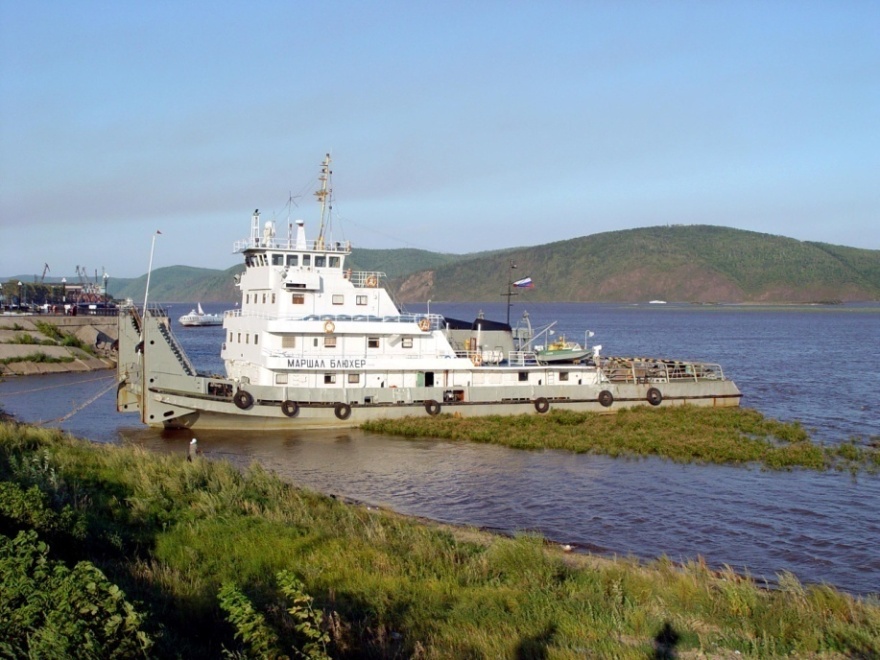 Традиционные критерии:
Развитие материального производства.
Развитие производительных сил
Развитие разума, нравственный критерий (Сен-Симон , фран. философ)
Прогресс в области морали, науки и техники.
Сознание свободы.
Уровень гуманизации общества*
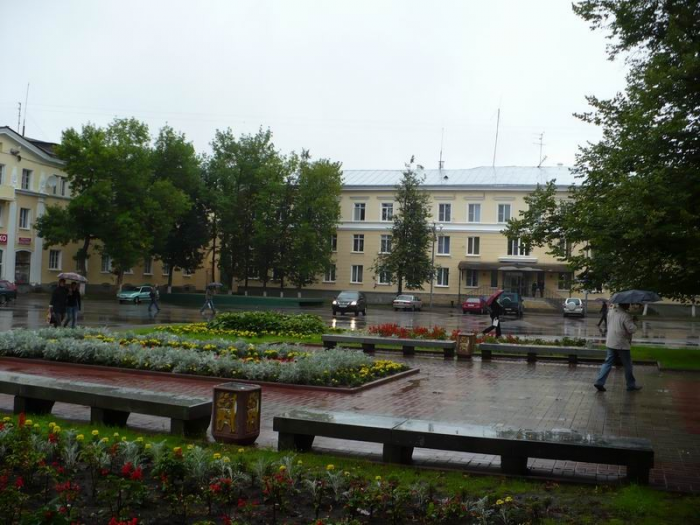 Уровень гуманизации общества*
положение в обществе личности: степень ее экономического, политического и социального освобождения; уровень удовлетворения ее материальных и духовных потребностей; состояние ее психофизического и социального здоровья. 
средняя продолжительность жизни.
как сказал один из известных
 поэтов, 
«все прогрессы реакционны, 
если рушится человек».
Гуманистические критерии прогресса:
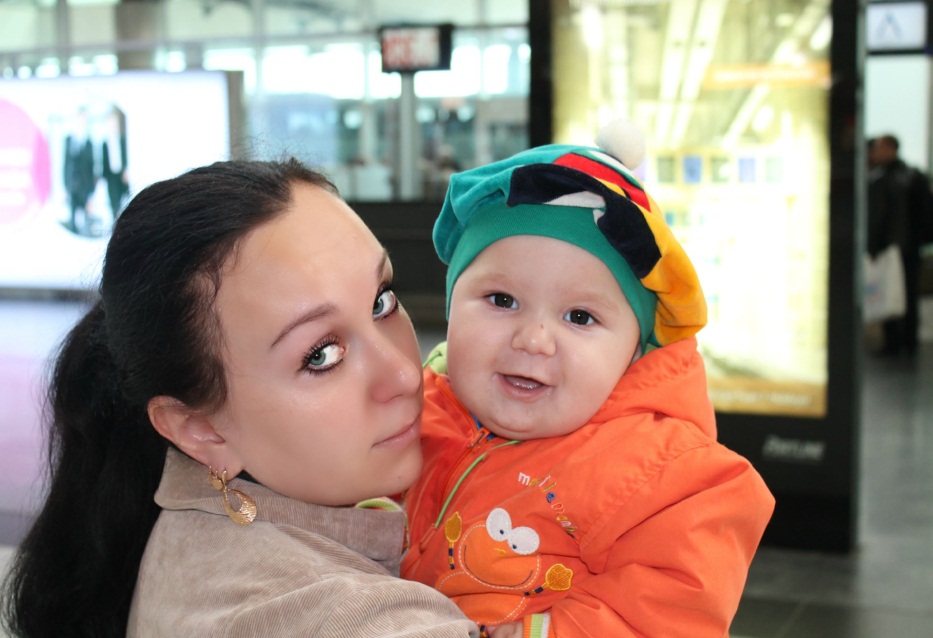 - средняя продолжительность жизни человека,- детская и материнская смертность, состояние здоровья,- уровень образования,- развитие различных сфер культуры,- чувство удовлетворенности жизнью,- степень соблюдения прав человека,- отношение к природе и др.
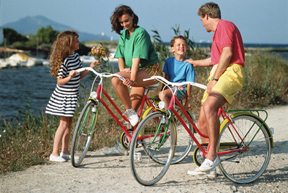 3. Противоречивость прогресса
Если бы мы попытались прогресс человечества изобразить графически, то у нас получилась бы восходящая не прямая, а изломанная линия, отражающая подъемы и спады, приливы и отливы в борьбе общественных сил, ускоренное движение вперед и гигантские скачки назад.
Прогресс техники,
 индустрии, химизации
Приводит к разрушению природы, 
подрыву основ существования
 человека.
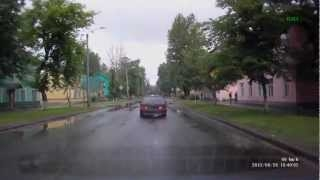 Противоречивость прогресса
Повлекло за собой болезни:
Использование компьютерной техники

ухудшение зрения, 
психические отклонения и др.
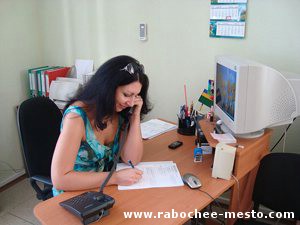 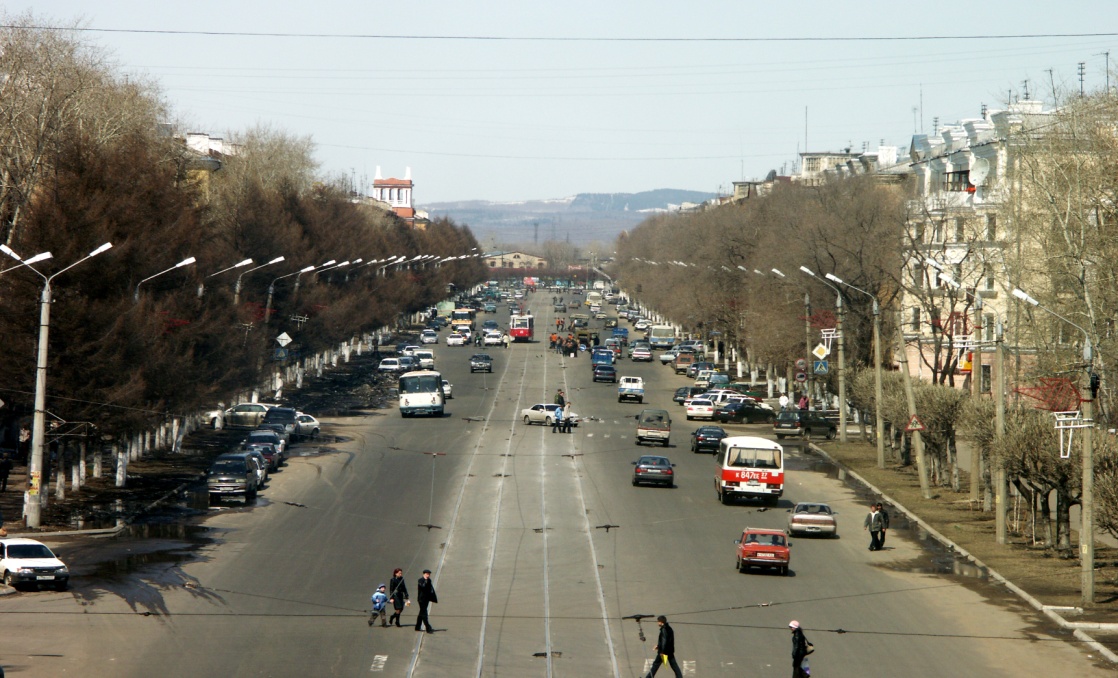 Рост крупных городов привел 
к увеличению нагрузки
 на человеческий организм 
(стрессы, сердеч. заболевания)
С повышением уровня экономического развития возрастает продолжительность жизни
Динамика средней продолжительности жизни 
в России и странах Евросоюза
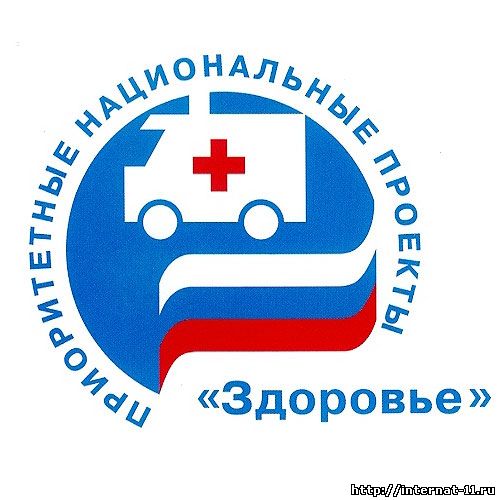 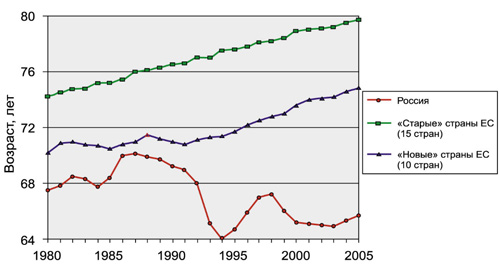 Динамика коэффициента рождаемости  
в России и странах Евросоюза
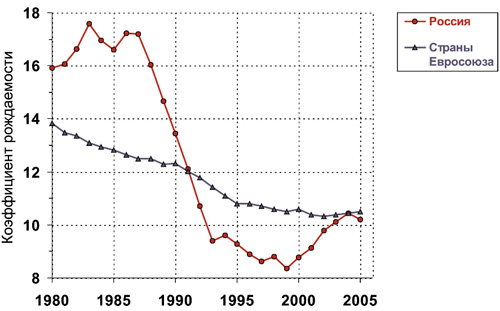 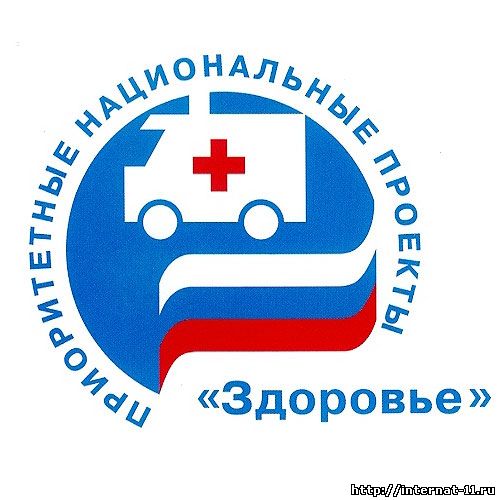 динамика параметров человеческого благосостояния:
Большее богатство благодаря множеству механизмов способствует лучшему образованию, увеличению запасов продовольствия и большей доступности питьевой воды, что в свою очередь ведет к улучшению здоровья .
Более здоровые люди более энергичны, реже отсутствуют на работе, а, следовательно, более продуктивны, за какой бы вид экономической деятельности они ни взялись. 
Так улучшение здоровья ведет к росту человеческого капитала, что способствует созданию и распространению технологий, еще больше развивающих здравоохранение и ускоряющих экономический рост. 
По всей видимости, причины и следствия роста богатства и здоровья взаимно усиливают друг друга, складываясь во взаимосвязанные циклы.